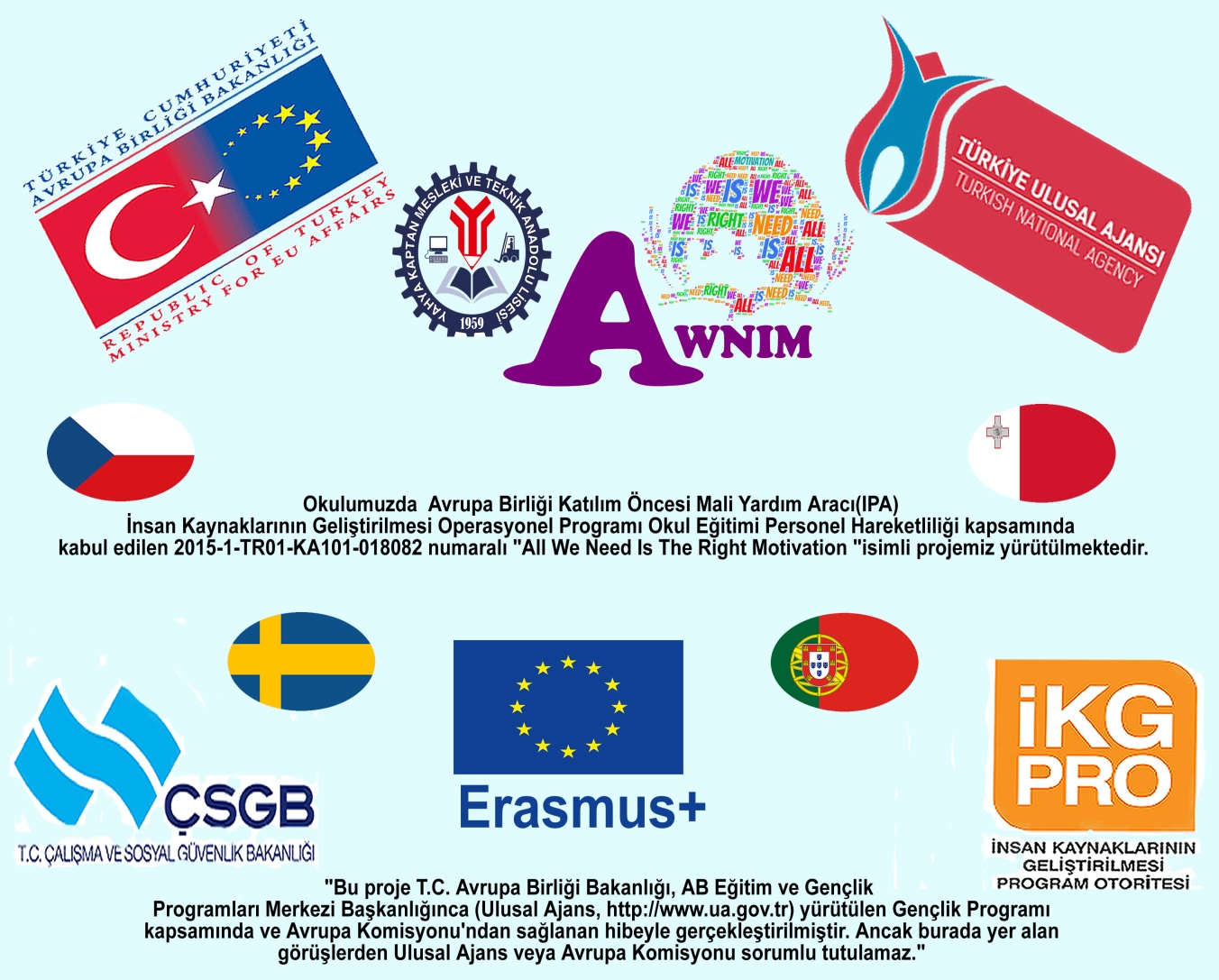 ALL WE NEED IS THE RIGHT MOTIVATION
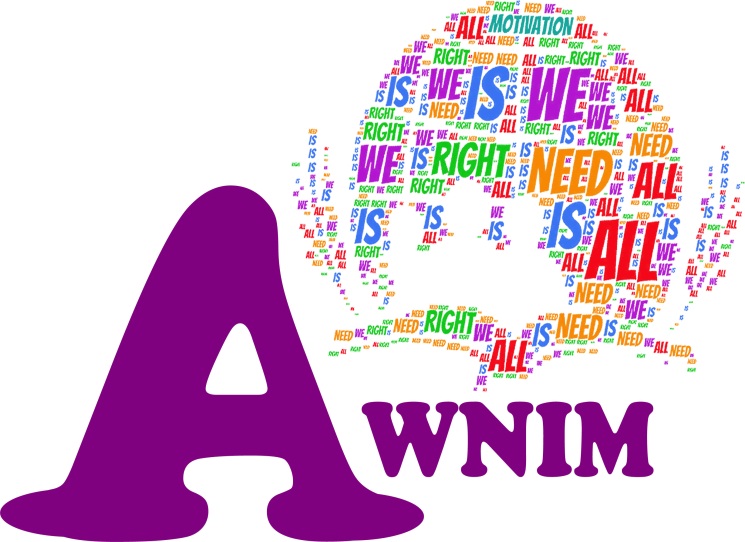 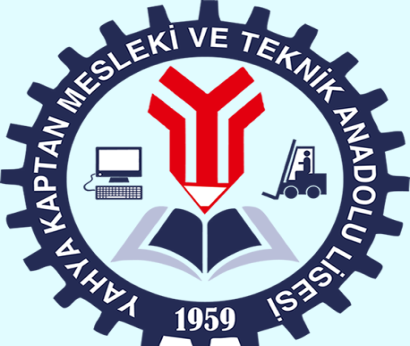 ETKİNLİKLER
METİN OKUMA
OBJEYİ TASVİR ETME
KELİME ÇALIŞMASI
FALCI BACI
MAZERET BULMA
SÜRELİ ANLATIM
YARATICI YAZARLIK
KAHOOT
HİKAYE YAZMA
OBJEYİ TAHMİN ET
ÇÖZÜM BULMA
PLİCKERS
FARK BUL
CINQUIN
AKTİVİTEYİ TAHMİN
BİL BAKALIM BEN KİMİM?
RESİMLERLE ANLATMA
SOKAK EĞİTİMİ
BUGÜN NE YAPTIN
BEYİN FIRTINASI
ŞARKI BESTELE
TABU
KONUŞMA AKTİVİTESİ
TELKİN
HİKAYE YARATMA
İNTERAKTİF KONUŞMA
DİNLE SIRALA
1
METİN OKUMA
Okuma Öncesi
Metin ile ilgili verilen cümlelerin doğruluğunun tartışılması
Okuma Aşaması
Metin okunarak verilen cevapların kontrol edilmesi
Okuma Sonrası
Konu pekiştirme için çeşitli etkinlikler
Video_için_tıkla
                  parca_metinokuma
        https://youtu.be/vXFHNrLiwuE
2
HİKAYE YAZMA
Yazma Öncesi
Öğretmen tahtaya bazı ipucu cümleler yazar.
Yazma Aşaması
Bunlardan bir hikaye uydurmamız istendi.
Yazma Sonrası
Gerçek hikaye ile yazılan hikaye karşılaştırılır.
3
CINQUIN
5 dizelik şiir
                            ______
                            My city    (Ankara)
           ______		______        (adj      adj)      
           beautiful                    safe     
 _______         _______            ______  (Verb  verb verb)
      Love             meet                   study
________         _______            _______             ______  (sentence)
       I                        miss                   my                     city 
                              _________   (a synonym /  general word)   
                                   capital
4
RESİM ANLATMA
Konuşma  Öncesi
Send me a picture your favourite place
(Yaşadığımız şehrin resimini bulup cep telefonuyla mail gönderdik.)
Konuşma  Aşaması
Gönderdiğimiz resmi anlattık.(neresi,ne kadar uzaklıkta vs)
Konuşma  Sonrası
Resimleri kategorilere ayırdık.(manzara,doğa,tarihsel vs)
Bu resimleri kullanarak bir turiste şehrimizi anlatmamız istendi.
Her cümlenin sonunda hangi resmi kullandığımızı söyledik.
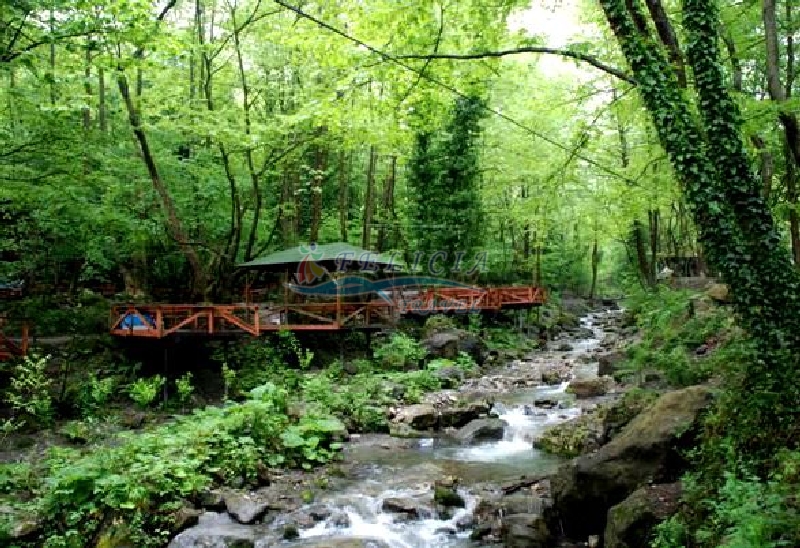 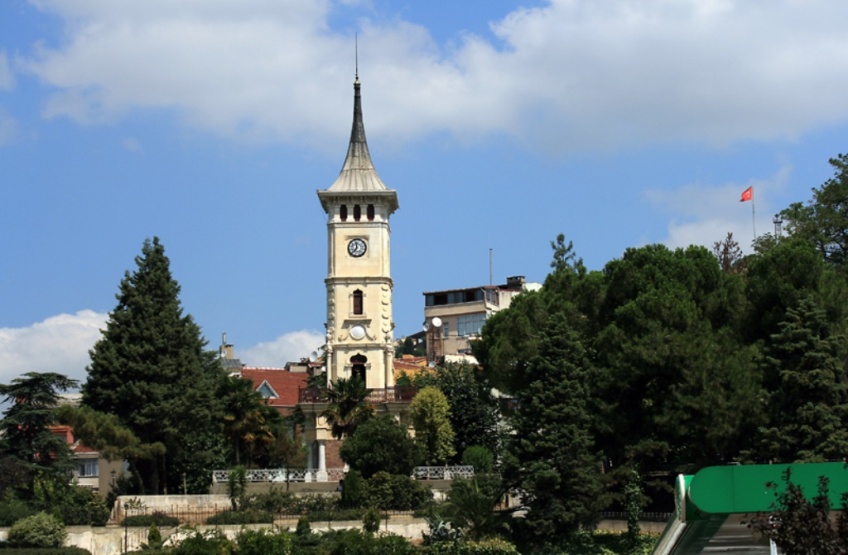 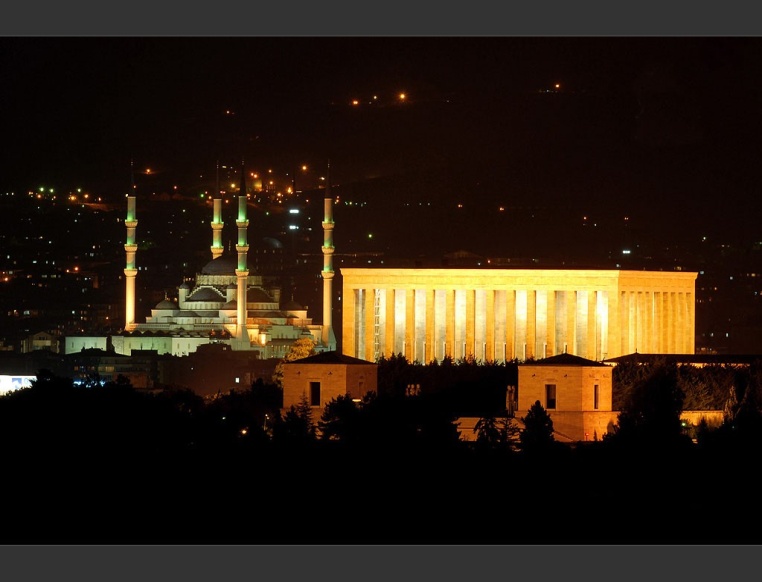 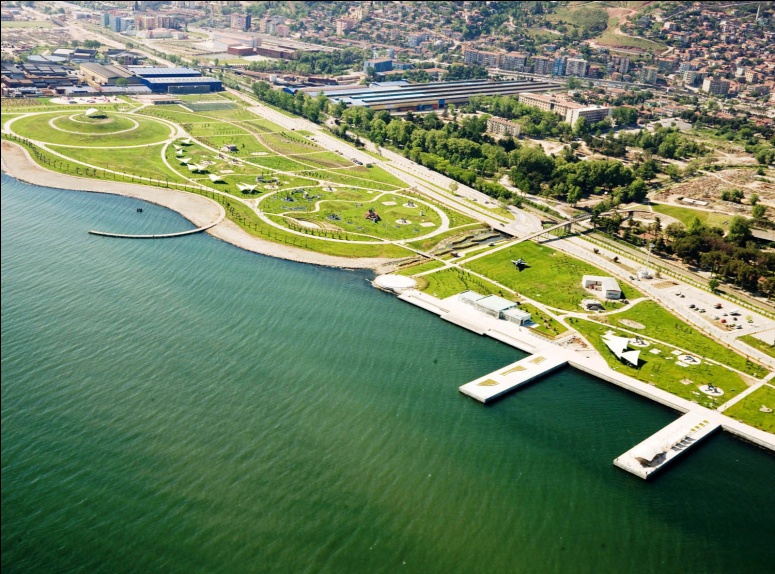 5
KONUŞMA AKTİVİTESİ
Dice(Zar Yöntemi)
1-Describe (What do you see)
2-Compare (similar to)
3-Associate (What comes to your mind)
4-Analyze (single components)
5-Apply (how can you use it)
6-Argument (good/bad, like/dislikes, support your argumant)
Gruplara ayırdı. Resimler dağıttı.
Her grup kendisine verilen yukarıdaki basamaklardan
birine göre resimleri anlattı.
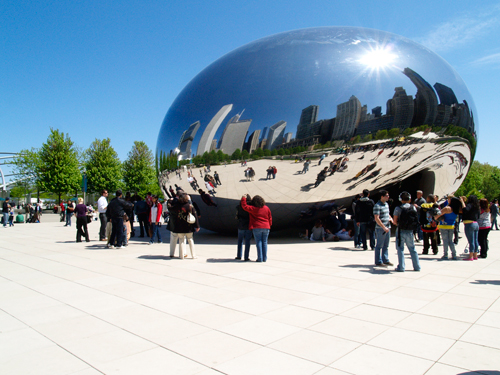 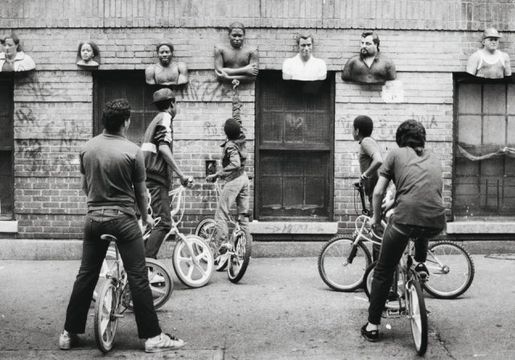 With these pictures we practiced one of the RWCT methods – Dice which is designed in step by step system – like Bloom‘s taxonomy. You came up with lot of ideas how to use pictures in your lessons.
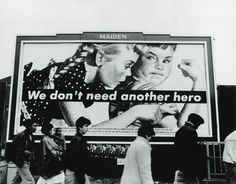 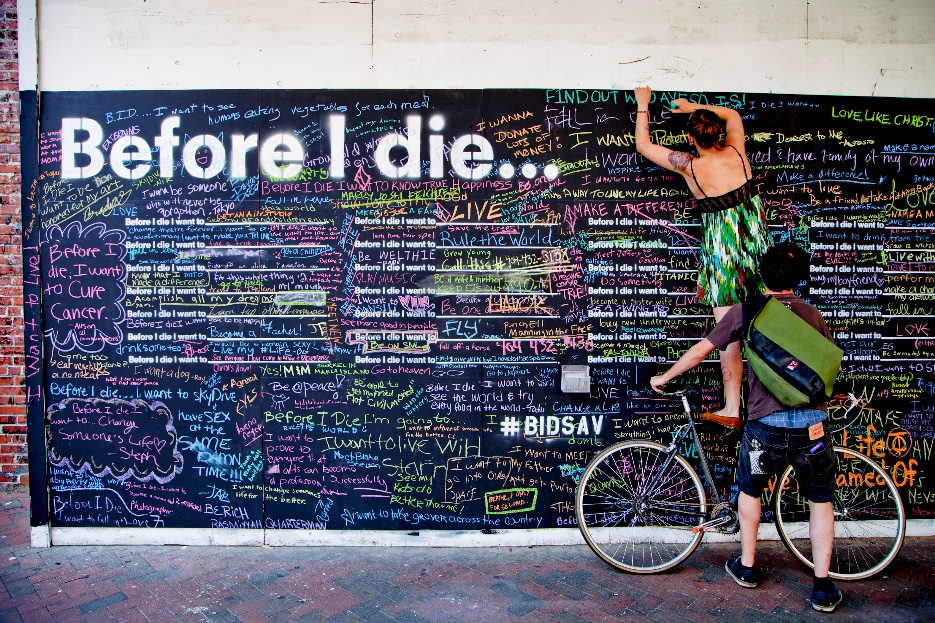 6
TELKİN YÖNTEMİ
Rahatlatıcı bir müzik açılır. Tahtaya bir resim yansıtılır ve hareketlerle destekleyerek bir hikaye okunur. Hareketler fiilleri ve nesneleri destekleyicidir. 
2. okuma daha hızlı yapılır.
Daha sonra öğrencilere parça müzik ve hareketler ile parçayı  okutturulur. (Suggestopedia yöntemi)
Inspiration: Suggestopedia – Georgi Lozanov
Jimmy Fixes His Door
When preparing the settings or props get your students involved as well! Example: Find a picture of a tree, place it on the right site of the house; Draw a six unit apartment building; Put a box with the tools in front of the door etc.
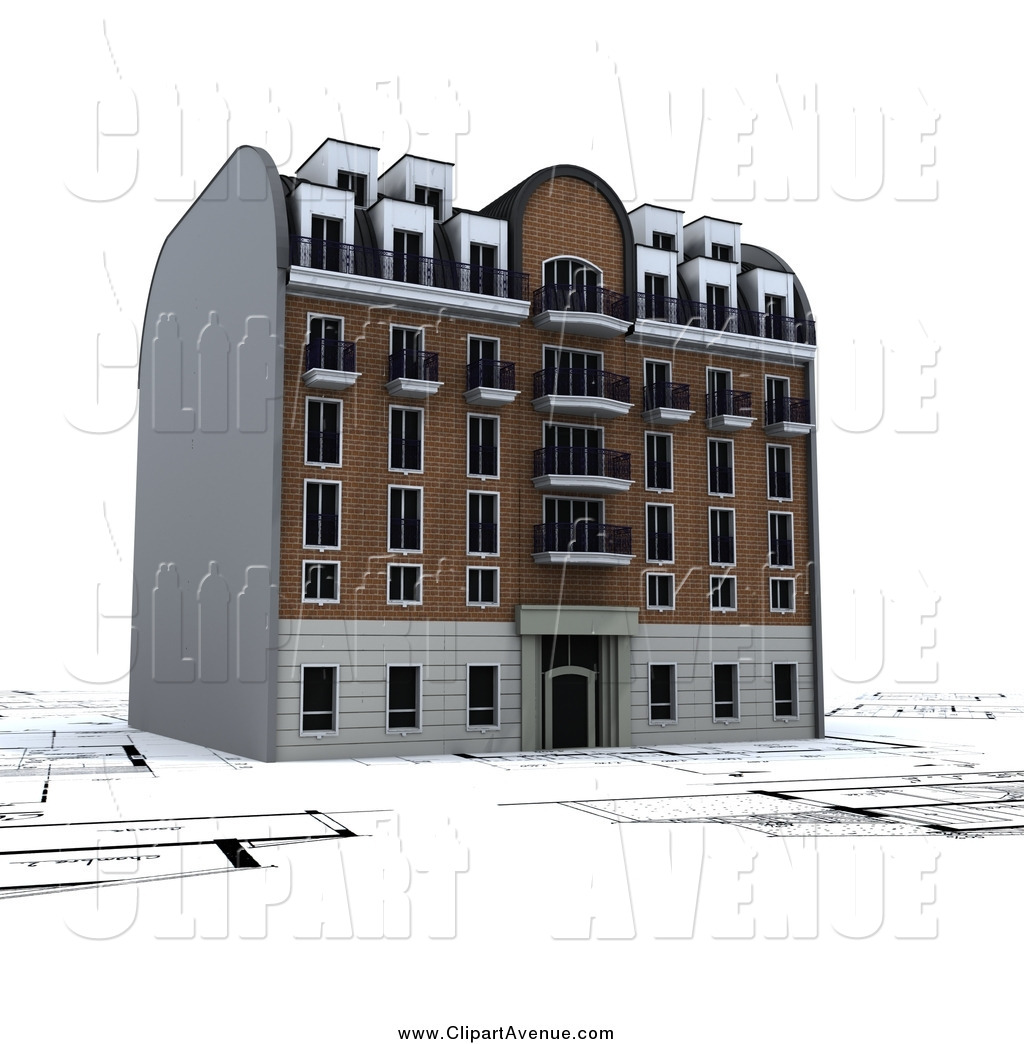 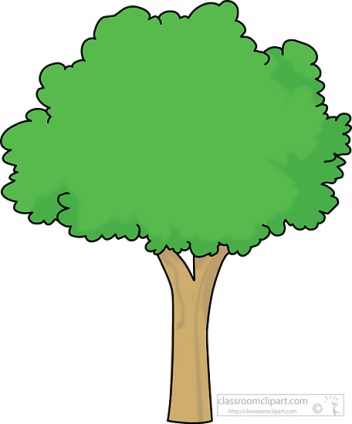 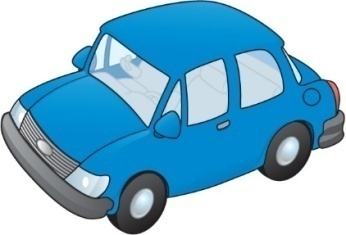 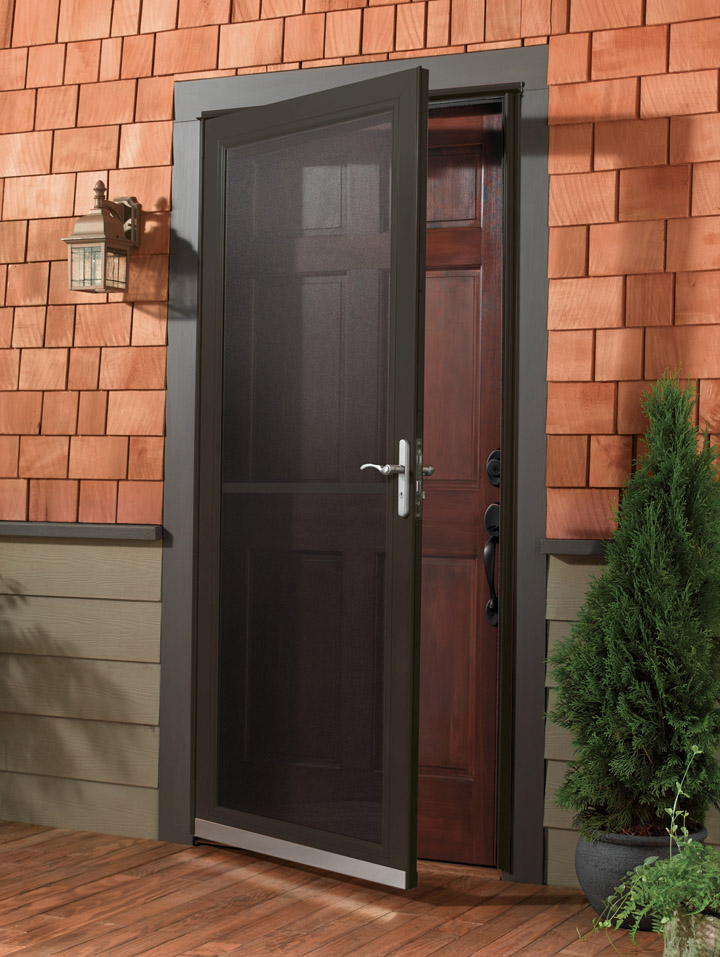 Baroque Music
Story Online
Suggestopedia
Click on this link and you can see  another example of suggestopedia lesson. It is quite „old school“ but still worth to watch! Some principles of this method are also included.
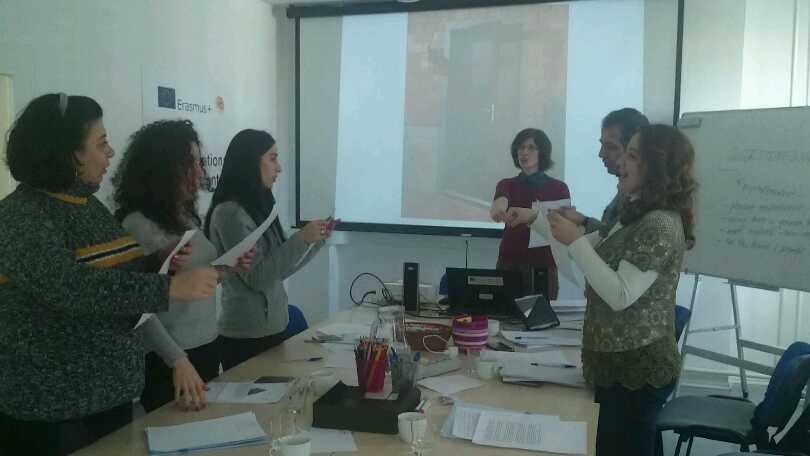 Video_için_tıkla
                           telkin
   https://youtu.be/OE8r1pOBFZI
7
OBJEYİ TASVİR ET
(DESCRİBİNG AN OBJECT)
KONUŞMA
Yuvarlak grup yapılır.
 Öğretmen öğrencilere bir obje verir.
Her öğrenci obje ile ilgili sorular sordu.(Nerede yapıldı, Rengi ne ,Nerde kullanılır.)
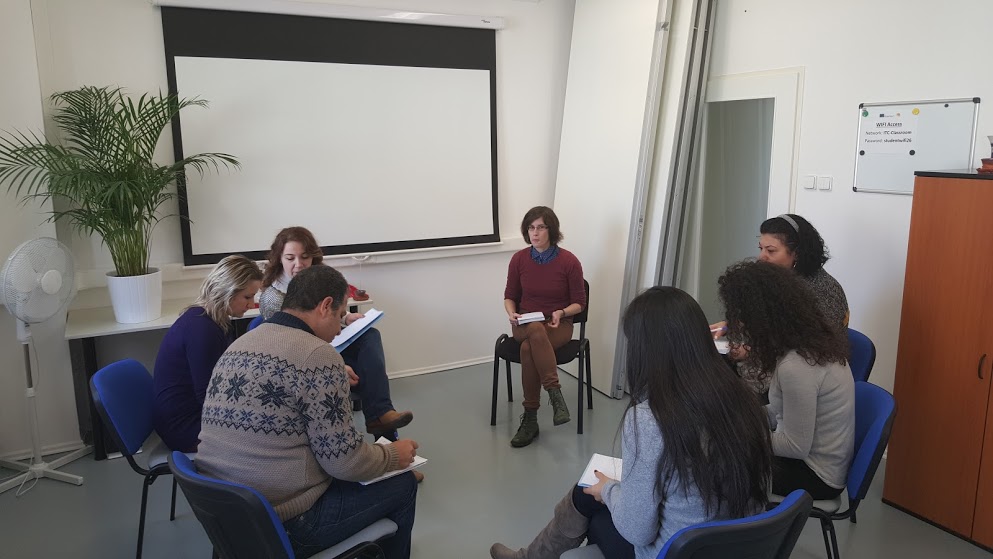 While practicing Free writing method you came up with amazing ideas how to use your city as an ispiration or environment for teaching!
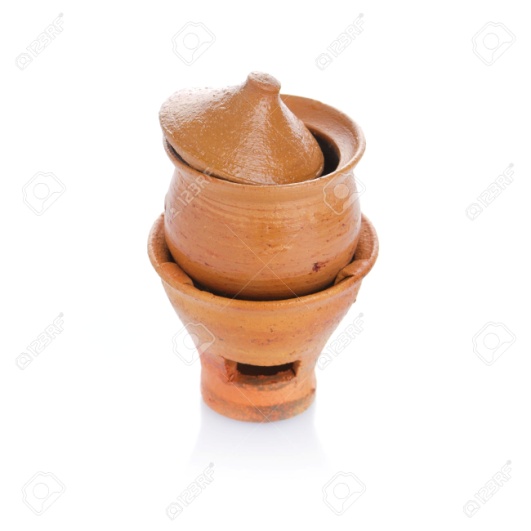 Pass some interesting object (picture…) and let your students ask the questions - What? How? Where? Why? What if? For what reason? - write down the questions and let them search for the answers – in groups, using computers, textbooks etc.
8
OBJEYİ TAHMİN ETME
(GUESSİNG AN OBJECT)
KONUŞMA
Alış-veriş yapılacak bir mekan düşünülür.(Market)
Alınan bir malzeme işaret ve hareketler ile tarif edilir.
Gruptakilere ne olduğu tahmin ettirilir.
(tissue, cleaning path, water, chocolate, ball, box, trolley, bread, banana, etc.)
AKTİVİTEYİ TAHMİN ET 
(GUESSİNG AN ACTİON)
9
8.etkinliğin devamı olarak marketten aldığımız ürünü hareketlerle anlattırılır. 
Gruptakiler yapılan aktiviteyi  ve kullanılan malzemeyi bulmaya çalışır.(take photos, walk, run, walk the dog, carry the bag, see buildings, talk on the phone, go over the bridge,etc)
Aynı anda yapılan iki eylem bağlaç kullanarak birleştirilir. 
(While I was drinking water, I passed the zebra crossing.)
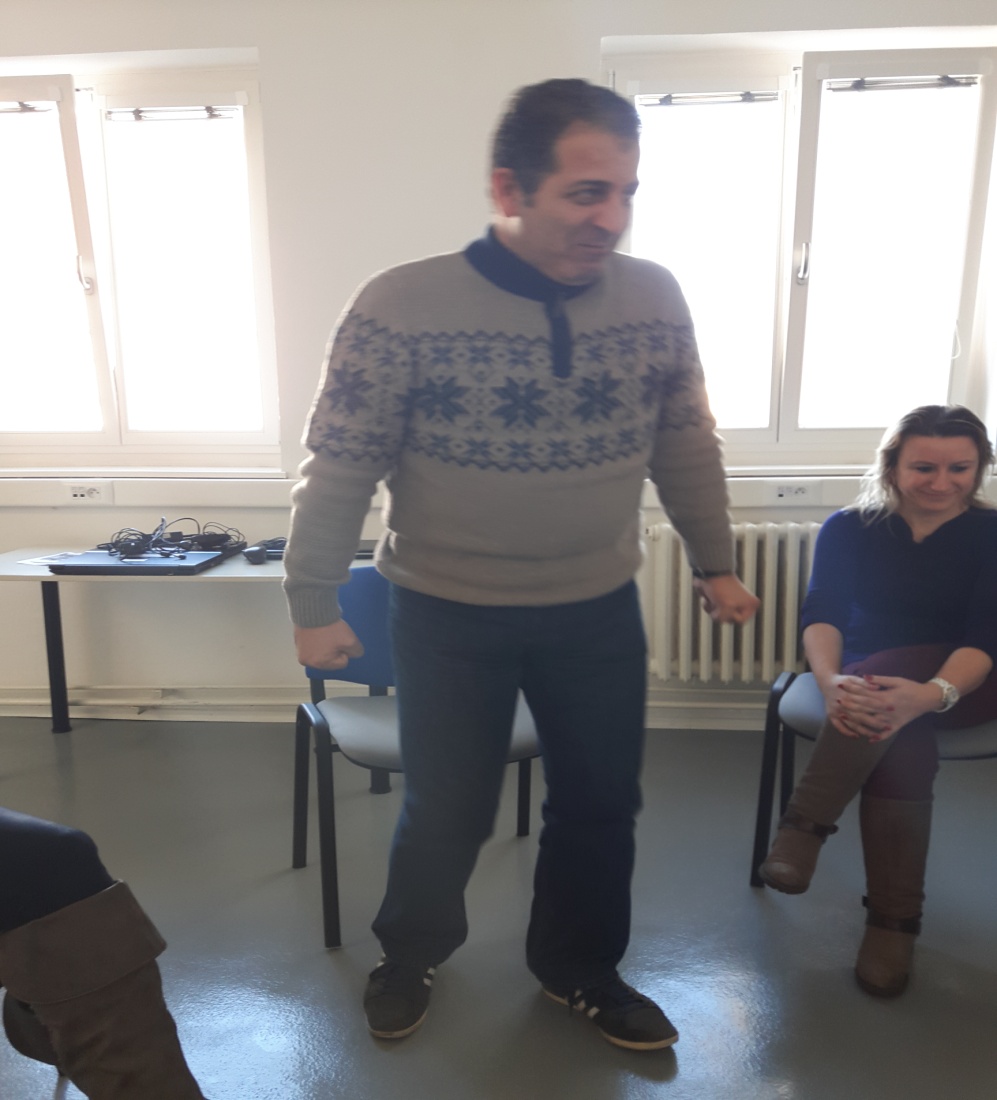 10
SOKAK EĞİTİMİ (STREET EDUCATİON)
Street for education
Bir yer seçilip derste nasıl kullanabileceğimiz tartışılır.
Video_için_tıkla
                    sokakegtm
https://youtu.be/6blGQQHQZIo
11
BEYİN FIRTINASI
Brainstorming, hiç durmadan 5 dakika boyunca aklımıza ne gelirse yazılır ve sonra okutulur.
Derste hiç bilmedikleri konunun terimleri ve şekilleri ile ilgili yapılabilir.
12
HİKAYE YARATMAK
Bir resim gösterilir.
Bu resime ne ad verirdiniz?
Bu resim bir hikayenin sence başı ,ortası veya sonu mudur? 
Diye sorulur.
Verilen cevaplara uygun hikaye oluştutturulur.(Başı ise sonu ne olabilir?……..)
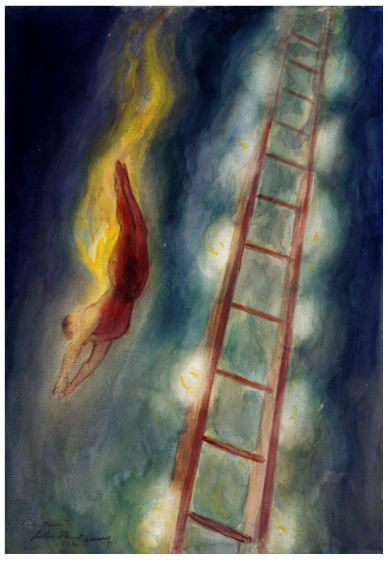 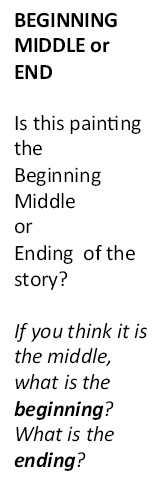 Following slides set as an example of several activities developing divergent and critical thinking, collaboration and communication. They can be used in any subject and modified according to goals. (Use pictures from the books, magazines, real objects…)
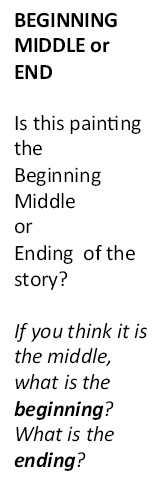 Watercolor by John Steuart Curry 1934 – How would you name the painting?
13
KELİME ÇALIŞMASI
Bir resim yansıtılır. 30 saniye bakılır.
Akılda kalan kelimeler yazdırılır . 
Sonra bir 30 saniye daha baktırılır ve tekrar yazdırılır.
Sınıfla paylaşılır.
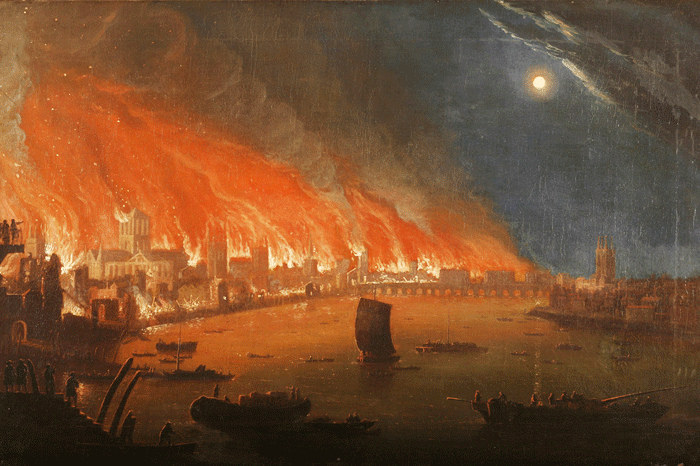 Chosen pictures should mirror student‘s current interests and provide a link with a real life.
The great fire of London - Unknown artist – c. 1700
14
YARATICI YAZARLIK
Bir resim verilir .(Hareketli bir resim)
Resimdeki kişilerin konuşmalarının tahminleri baloncuklara yazılır ve resim üzerine yapıştılır.
Olay ile ilgili herkes bir cümle yazar ,cümleler grup içinde el değiştirerek diğer kişi  bir cümle daha ekler. Böylece hikaye oluşturulur. (Elaboration game)
Resimdeki karakterlerden biri sen ol ve bir hikaye yaz(point of view)
Resimdeki yangından kaçan biri olsan ve mektup yazsan nasıl bir mektup yazardın? (write a letter)
Speech bubble
Write a letter
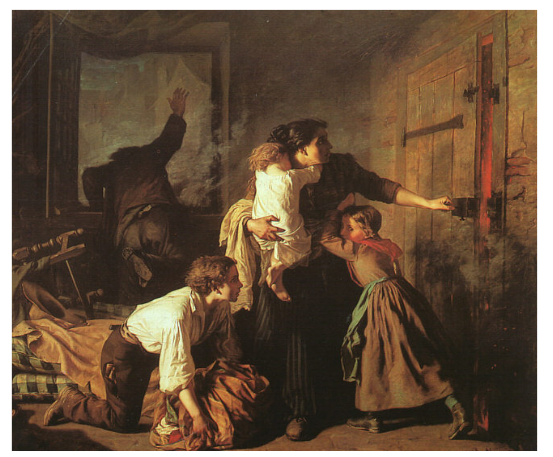 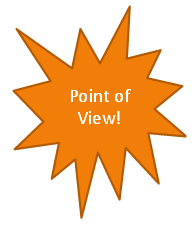 Elaboration game
Write one sentence about the picture (text, song, situation...)
Pass it to your friend on the right.
As you pass your paper you receive one from somebody on your left.
Read your friend‘s sentence.
Add your own sentence under your friends writing.
Pass it to your right etc.
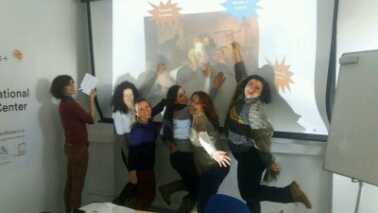 15
Fark Bul
2. resim ver , farkları buldur. Nouns or verbs
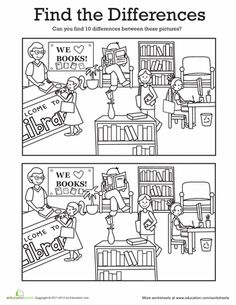 16
Bugün Ne Yaptın
Üzerinde fiil bulunan bir kağıt seçtirilir . Ve gruba anlatılır ?.
 Grup ‘’What have you done today ?‘’ diye sorar ve cevabı bulur .
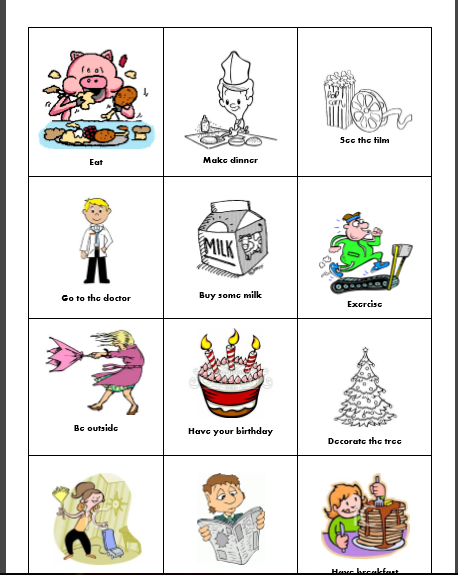 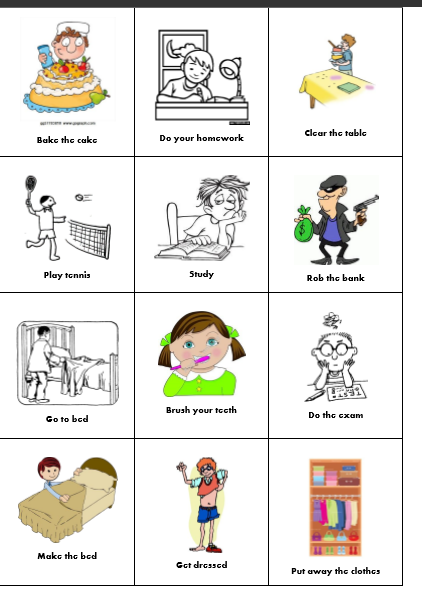 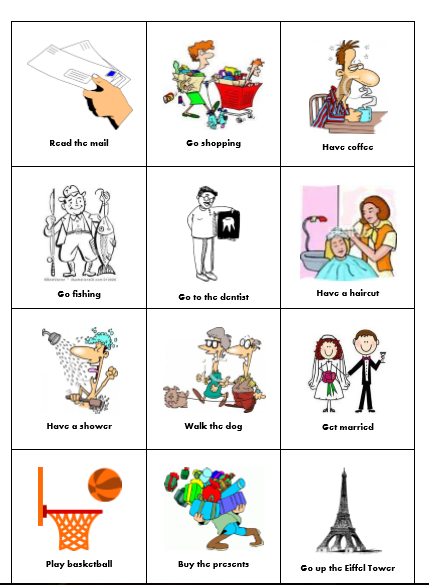 What have you done today?
I have made the bed.
17
Şarkı Bestele (Composing a song)
Tahtaya cümleler ve cümlecikler yazılır ve şarkı yazmaları istenir
Come back to my hotel room
Knockin’ on my door
You’ve come along into my sore
Know that I’n talking about the way I feel
Video_için_tıkla
                       beste
https://youtu.be/Gx0Jc9tpR1Q
Video_için_tıkla
          _beste
https://youtu.be/9l99gcwNcYE
18
İNTERAKTİF KONUŞMA 
(COMMUNİCATİON WİTH PEOPLE)
Fiillerin olduğu bir kutudan öğrenci bir fiil seçer . 
Konuşmaya başlar .Örneğin Grup bir trende olduğunu varsayar. Konuşma esnasında bu fiilleri kullanır (Past tense ) .
O konuşurken diğer öğrenci fiili seçer. Konuşmaya devam eder.
19
Falcı Bacı
Fortune teller – Bir öğrenci falcı olur . 
Müşteri bir kart seçer . Falcı onun ileride ne olacağını söyler ve bunun için neler yapması gerektiğini anlatır. ( should )
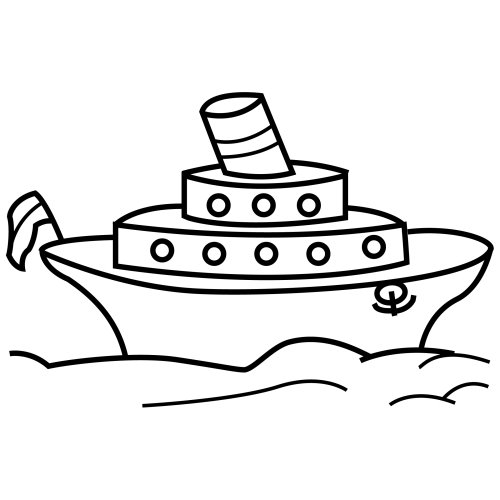 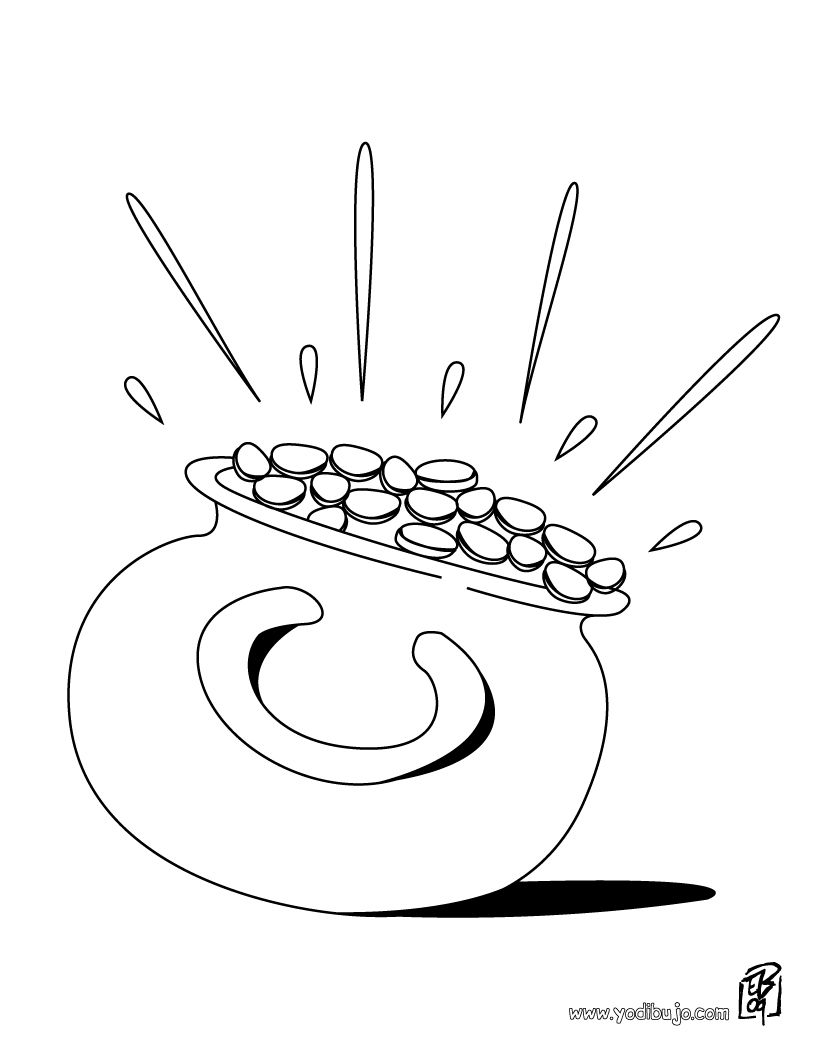 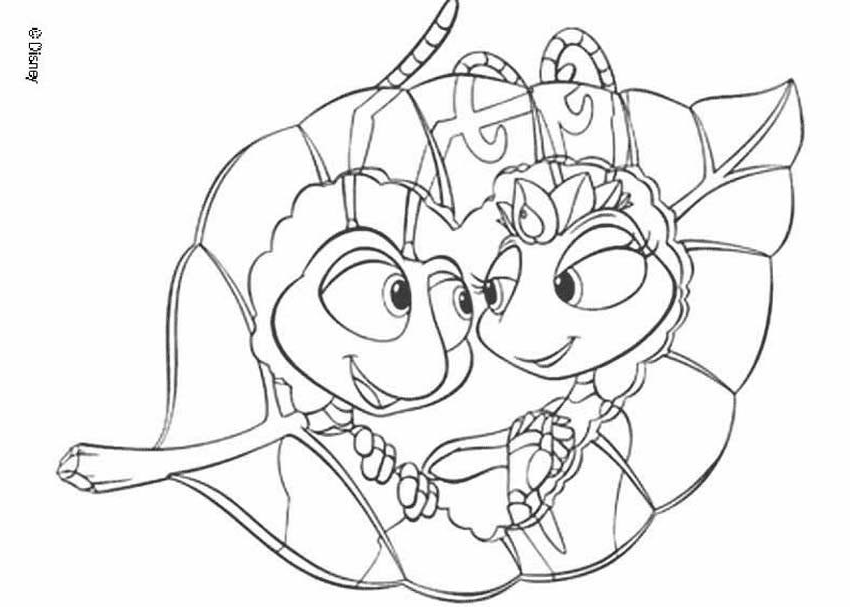 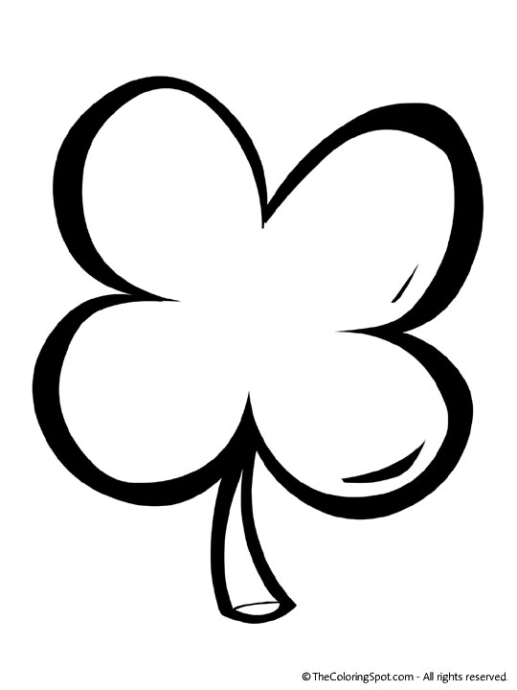 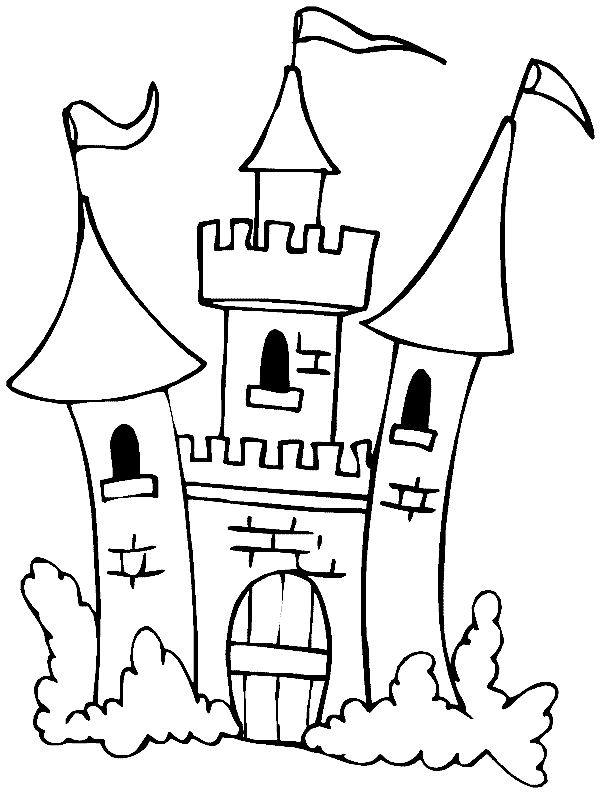 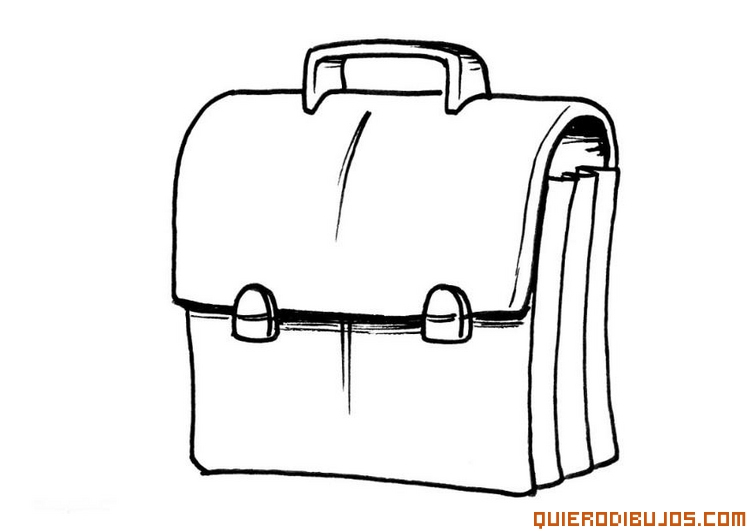 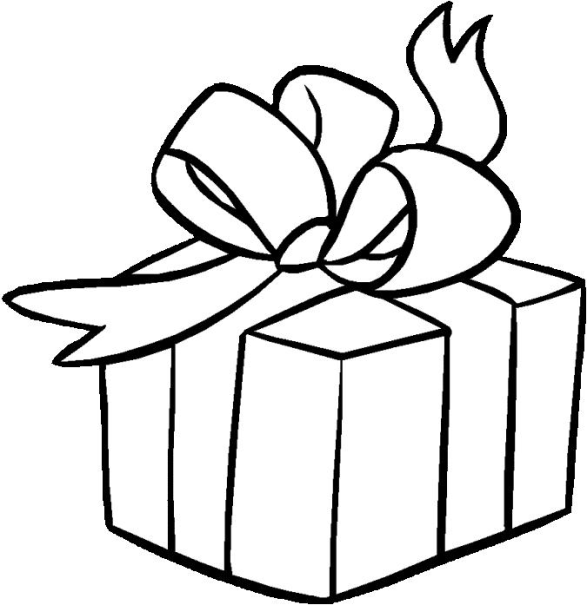 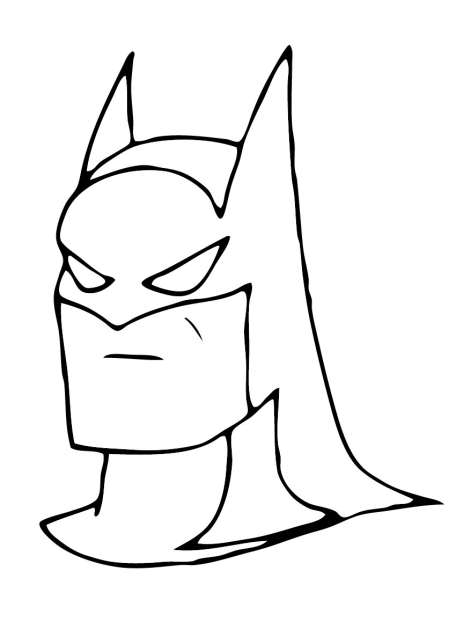 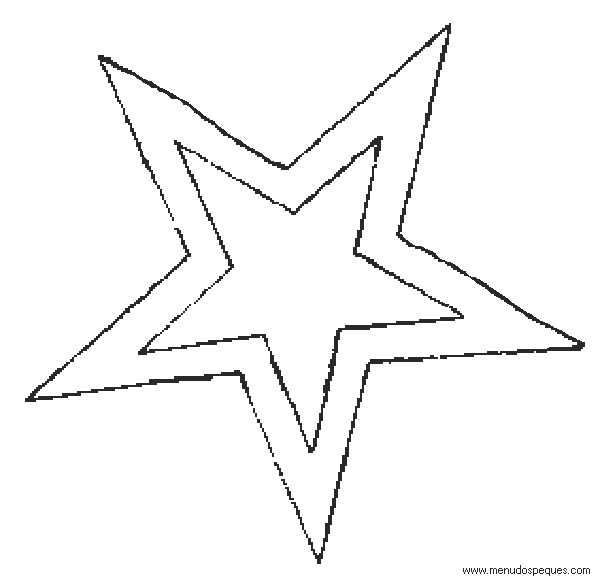 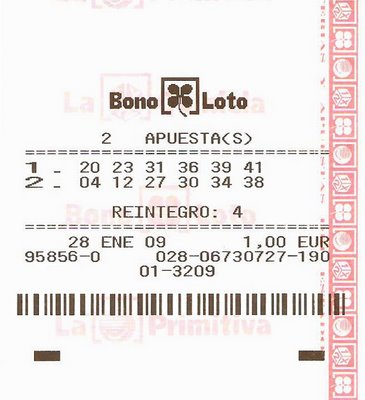 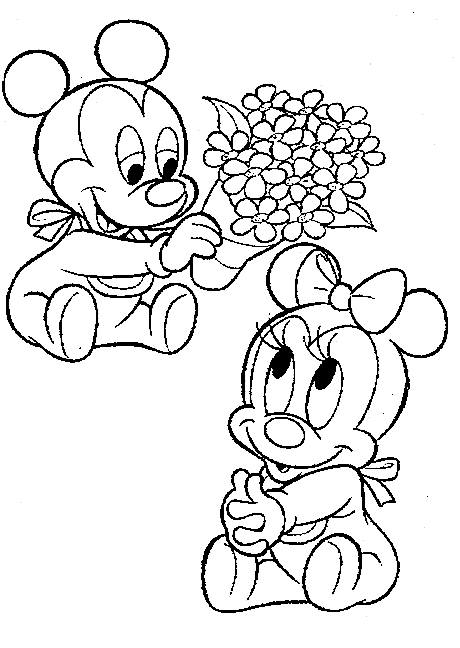 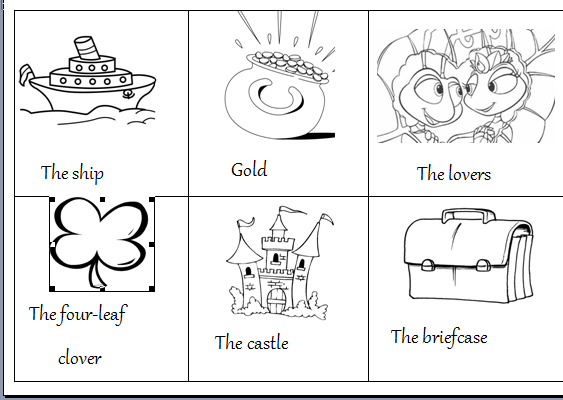 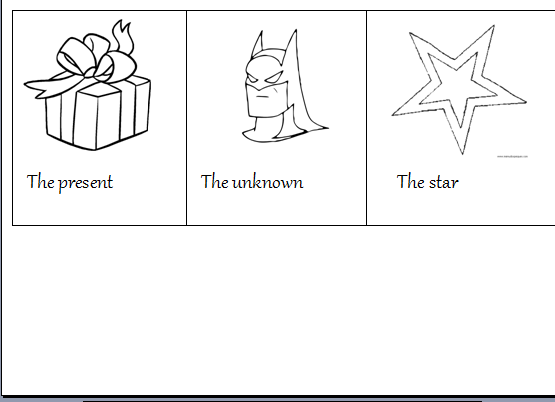 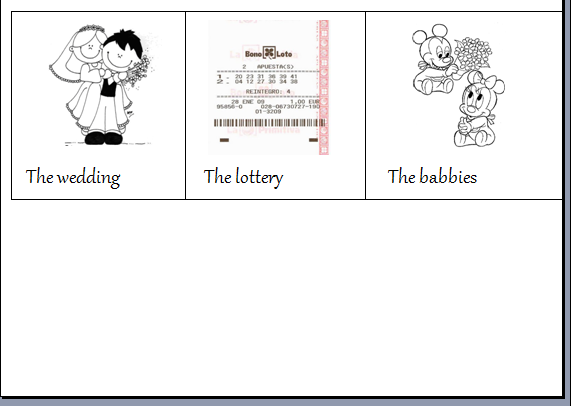 20
SÜRELİ ANLATIM 
(TALKİNG FOR A MİNUTE)
Slaytlar hazırlanır. 
Slaytlar tatil, hobi , aile, sebzeler, tatlılar vs olabilir. 
Denk gelen slayt ile ilgili belli bir süre hiç susmadan konuşmaları istenir .
Video_için_tıkla
                  sürelianlatım
 https://youtu.be/EUWbNX_7jSI
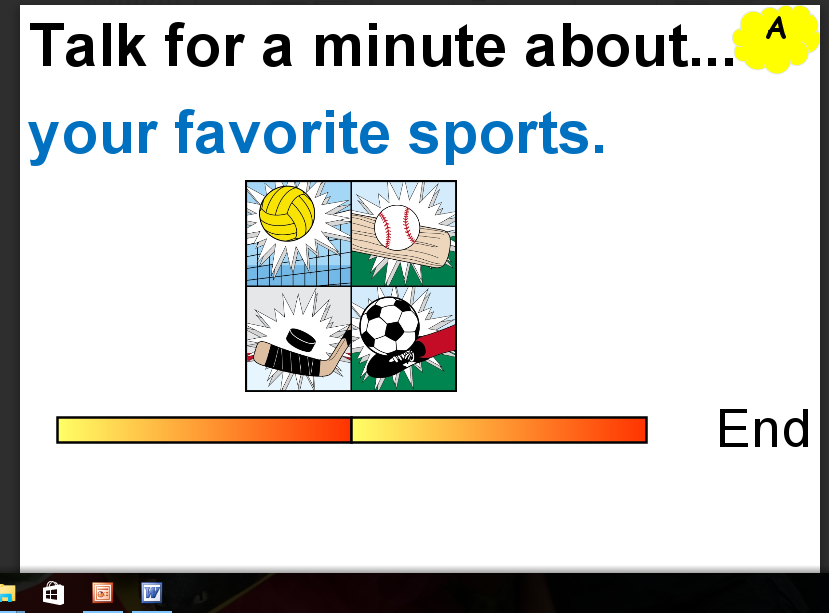 21
ÇÖZÜM BULMA 
(FİNDİNG A SOLUTİON)
Sıra dışı sorunlara ilginç çözümler buldurma aktivitesi.
From most authoritative (firm order) to least authoritative (gentle suggestion): See a marriage counselor! You should see a marriage counselor. You have to/must see a marriage counselor. You’d better see a marriage counselor. You ought to see a marriage counselor. You could see a marriage counselor. You might see a marriage counselor. Why don’t you see a marriage counselor? How about seeing a marriage counselor? Why not see a marriage counselor? 
1.My roommate hasn’t showered in over a week and he keeps leaving empty Cheetos bags on the floor of our apartment. What should I do?
22
BİL BAKALIM BEN KİMİM?
( GUESS WHO I AM?)
Bir kişi bir meslek seçer. 
Diğerleri ona sorular sorar ve mesleğini tahmin etmeye çalışır. 
Sorular evet/hayır/bazen  gibi cevapları karşılayacak biçimde sorulmalı.(Önlük giyiyor musun? Dış mekanda mı çalışıyor musun?....)
23
TABOO(TABU)
Elimizdeki kartta 5 kelime vardı . Bunları kullanmadan anlatmaya çalışıyorduk .
24
LİSTEN – ORDER
(DİNLE-SIRALA)
Listening =  Listening a song
Şarkı dinletilir.
Şarkının karışık verilmiş cümleleri sıralama yaptırılır.
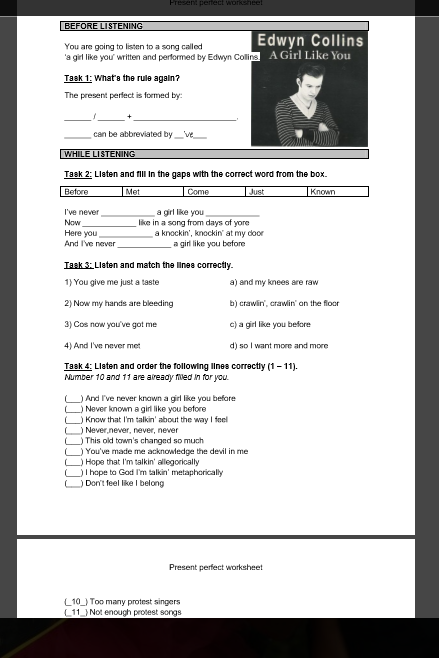 25
MAZERET BULMA
 (MAKİNG AN EXCUSE )
Öğretmen bir öğrenciyi dışarı çıkartır.
Sınıfta kalan öğrenciler bazı mazeretler belirler. 
Dışardaki öğrenci sınıfa girdiğinde öğretmen geç kalma sebebini sorar.(Öğretmenin sırtı sınıftaki öğrencilere dönüktür.)
Sınıftaki öğrenciler mazereti hareketlerle dışardaki öğrenciye anlatmaya çalışıyorlar .
 Öğrencide hareketlerden neden geç kaldığını anlayarak öğretmene anlatır.
27
PLİCKERS
Video_için_tıkla
                 plickers
https://youtu.be/88Jkf1_AEjM
26
KAHOOT